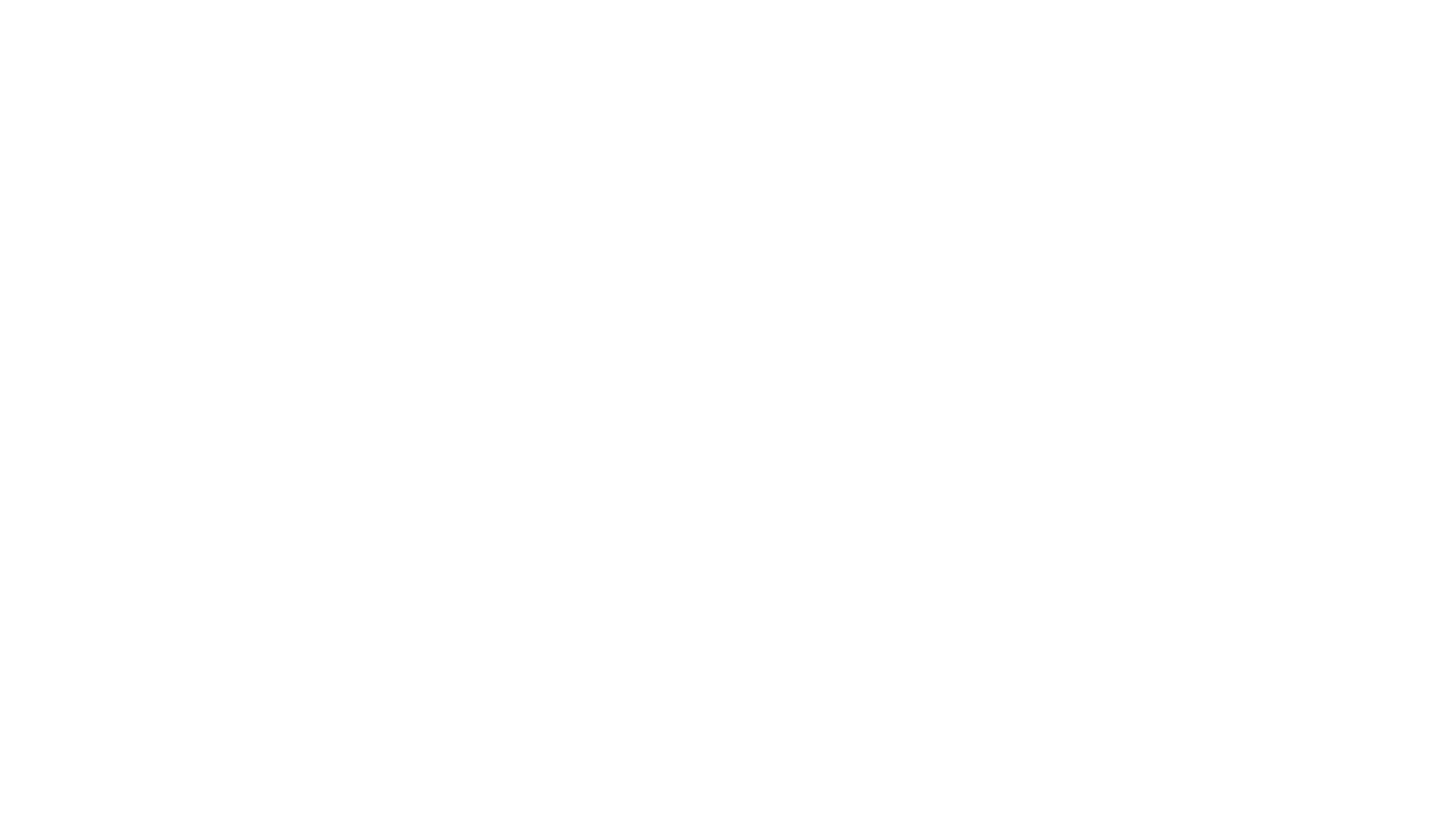 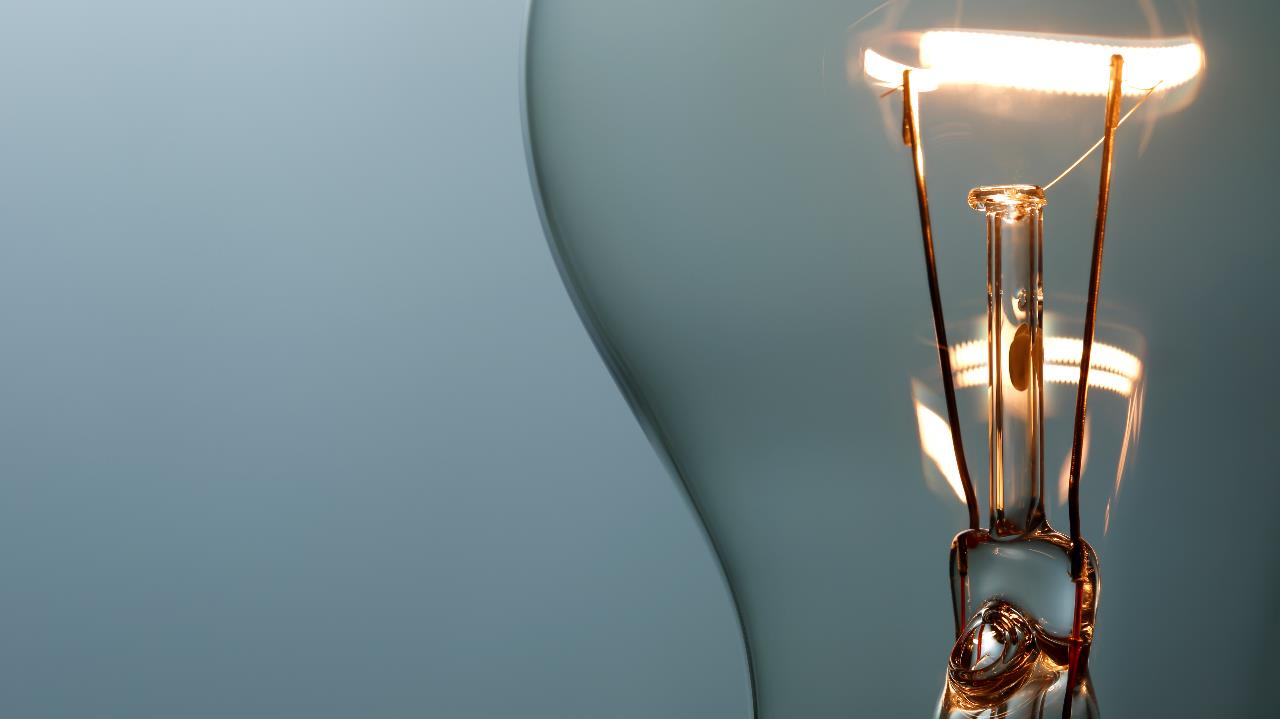 Экологические проблемы китайских проектов в Таджикистане
Улугов У.А.
ОО «Пешсаф»
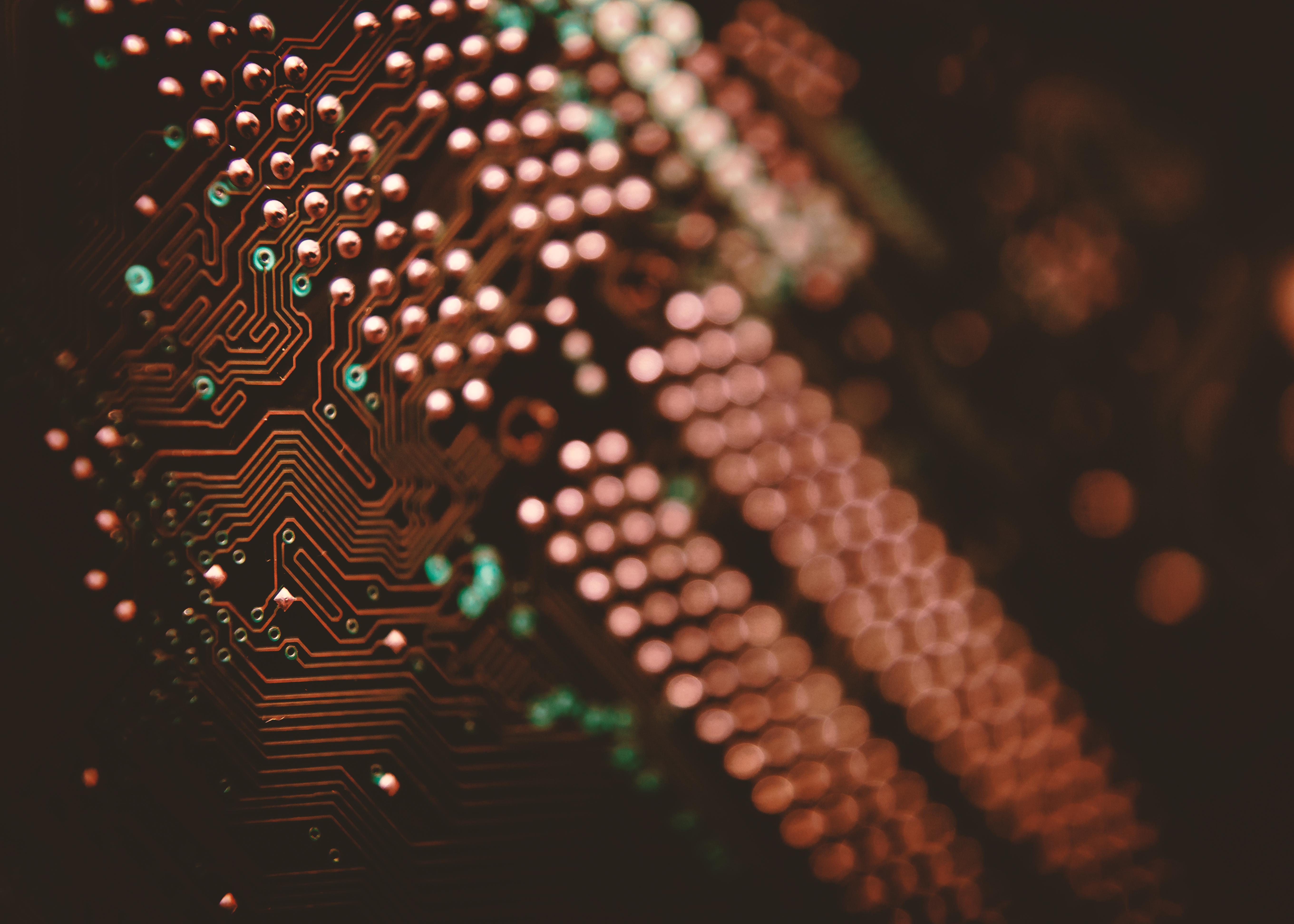 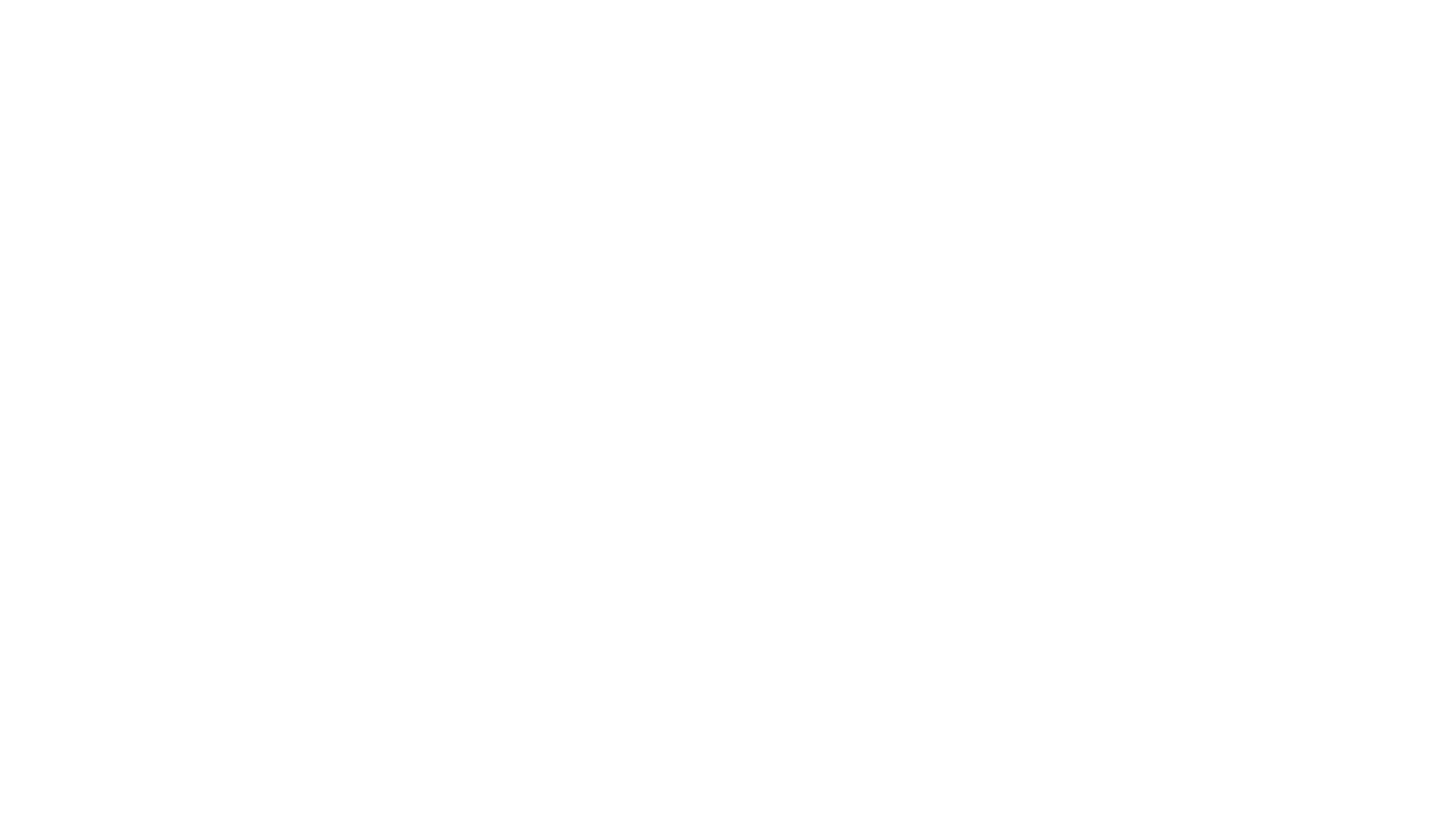 План презентации
Согласно данным Минфина Таджикистана, главным кредитором страны является китайский "Эксимбанк", задолженность перед которым на 1 января 2020-го составляла превысила $1,1 млрд.
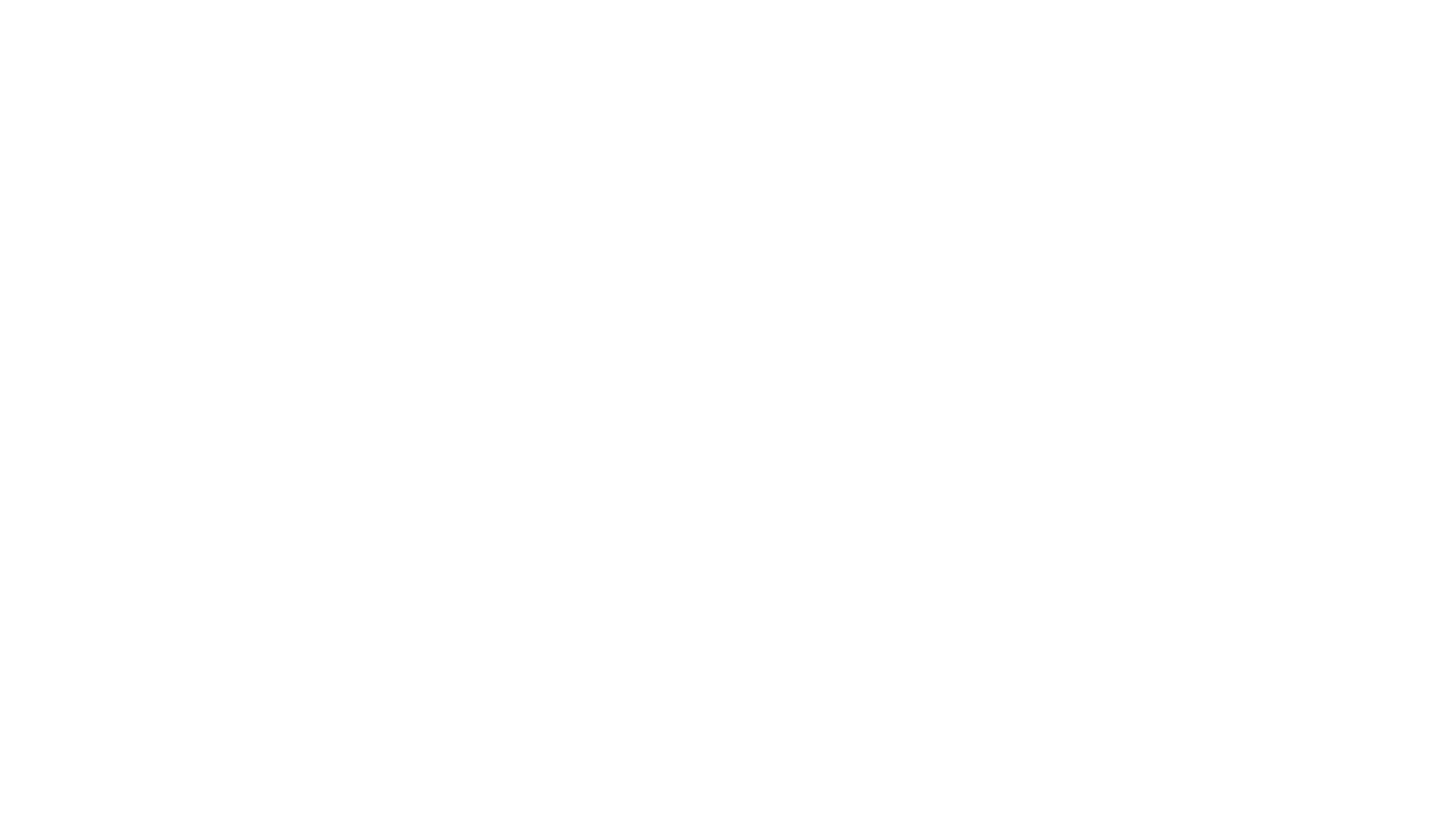 Заводы по выплавке металла
История «Дело китайских заводов»
* 27 августа 2008 года в газете «Asia-Plus» о загрязнении воздуха китайскими заводами по переработке металла

* Реакция НПО Таджикистана – обращения в Комитет охраны окружающей среды и прокуратуру

* Рабочая группа по проверки эффективности работы заводов

* Выявлены факты нарушения как со стороны местных органов власти, так и предпринимателями

* Проблемы коррупции
Проблемы
Закон РТ «О лицензировании отдельных видов деятельности» от 29 апреля 2004 года за № 535 вступает в коллизию с нормами закона РТ «Об экологической экспертизы» от 22 апреля 2003 года за №20.
Чрезмерные и неконтролируемые выбросы в атмосферу
Ухудшение здоровья местного населения
Цементные заводы Таджикистана
* Сейчас на территории Таджикистана цемент производят 18 заводов. Более 85% производимого в стране цемента приходится на три крупнейших совместных таджикско-китайских предприятия: «Чунгтсай Моҳир семент», «Хуаксин Гаюр семент», «Хуаксин Гаюр Сугд семент».

* Общественная инспекция

* Определение выбросов тяжелых металлов вне СЗЗ

* Определение уровня твердых частиц PM2.5 вне СЗЗ на территории жилых домов

* Китайские предприятия отвечают требованиям законодательства Республики Таджикистан, но экоконтроль надо усиливать
Душанбинский цеметный завод
Контактные данные
Улугов Умед Амонович,
ОО «Пешсаф», +992778888753, 
umed.ulugov@flagman.tj